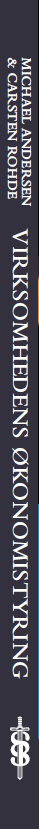 Virksomhedens økonomistyring
Kapitel 3 – Det erhvervsøkonomiske marginalræsonnement som strukturmodel for økonomisk styringKapitel 4 – Budgettering som styreform – virksomhedens budgetprocedure
Virksomhedens økonomistyring
© Michael Andersen og Carsten Rohde
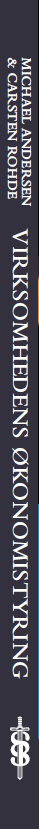 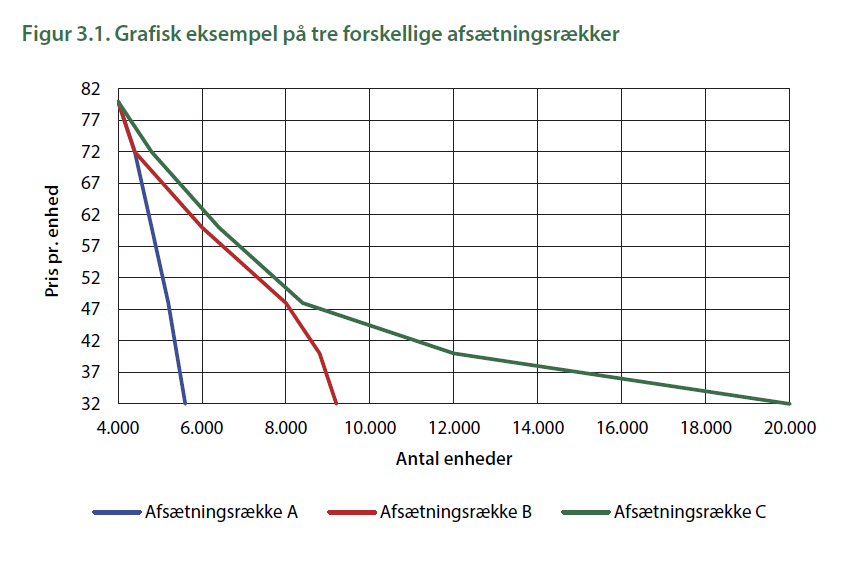 Virksomhedens økonomistyring
© Michael Andersen og Carsten Rohde
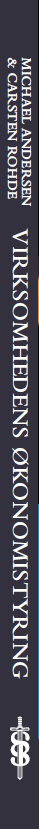 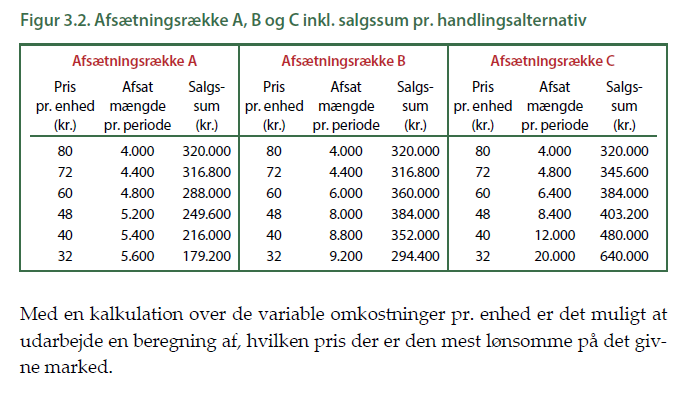 Virksomhedens økonomistyring
© Michael Andersen og Carsten Rohde
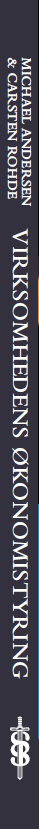 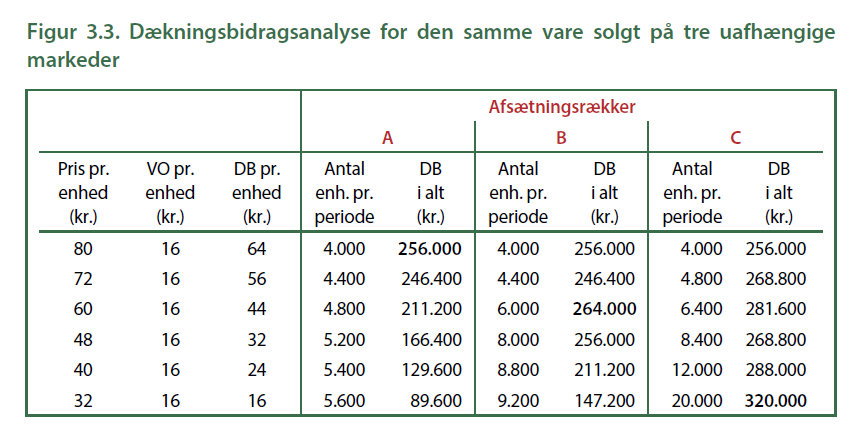 Virksomhedens økonomistyring
© Michael Andersen og Carsten Rohde
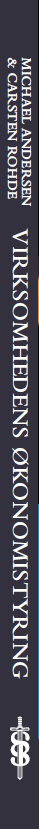 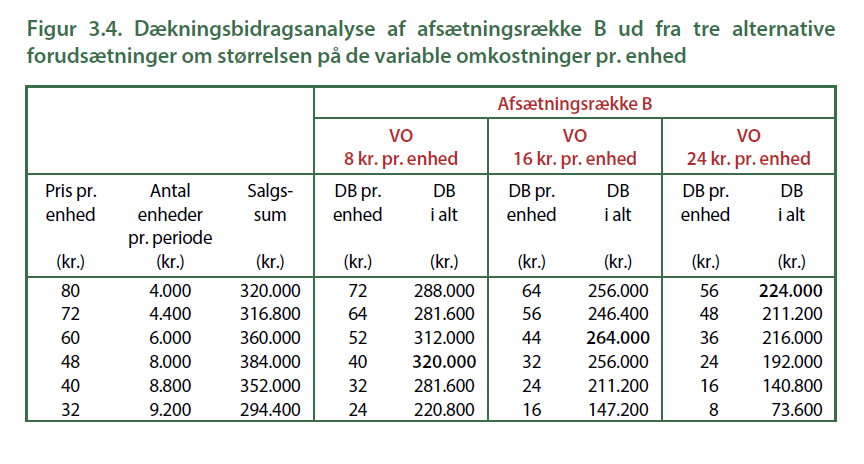 Virksomhedens økonomistyring
© Michael Andersen og Carsten Rohde
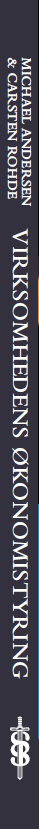 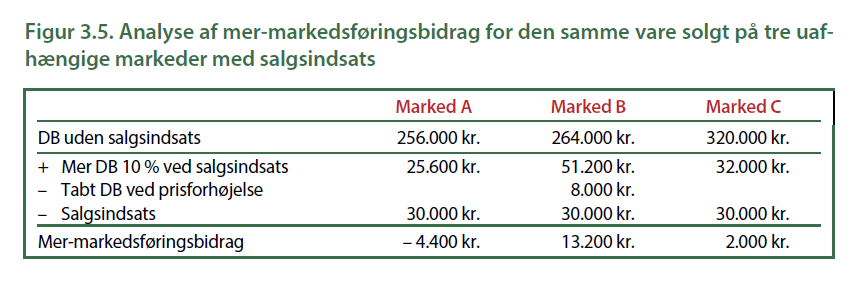 Virksomhedens økonomistyring
© Michael Andersen og Carsten Rohde
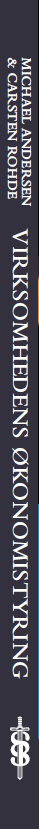 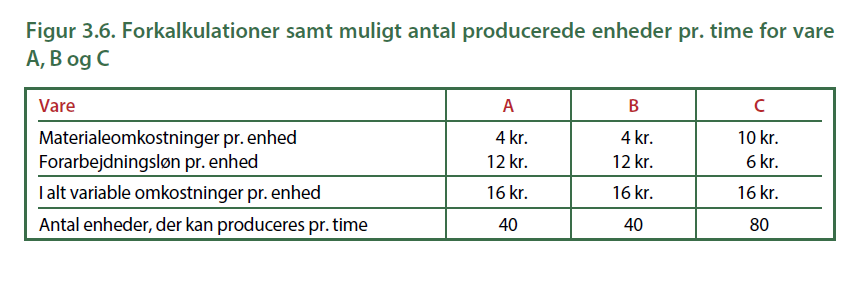 Virksomhedens økonomistyring
© Michael Andersen og Carsten Rohde
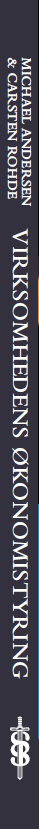 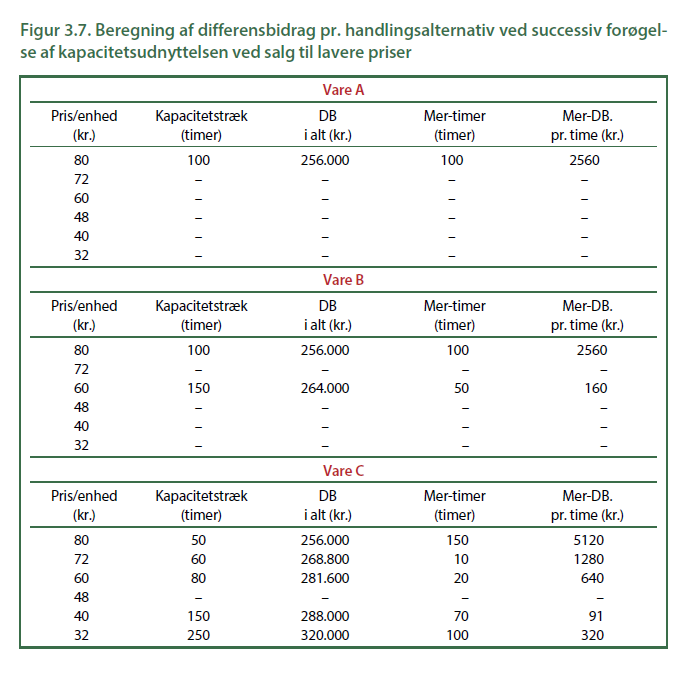 Virksomhedens økonomistyring
© Michael Andersen og Carsten Rohde
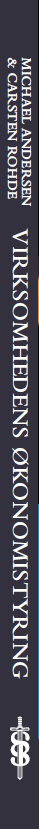 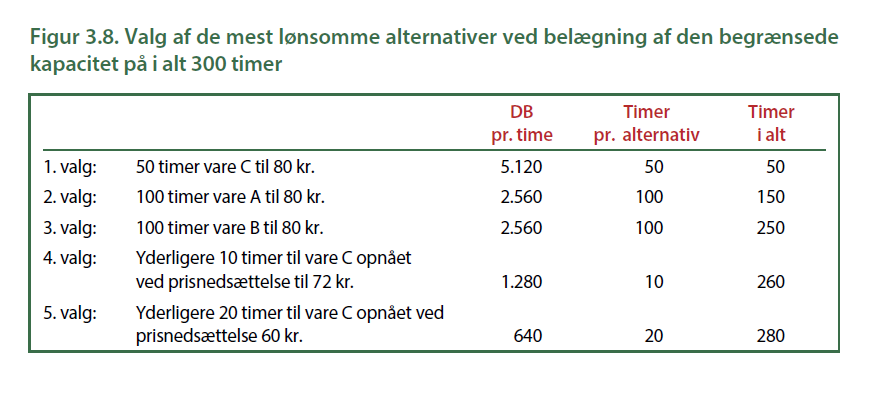 Virksomhedens økonomistyring
© Michael Andersen og Carsten Rohde
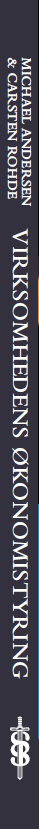 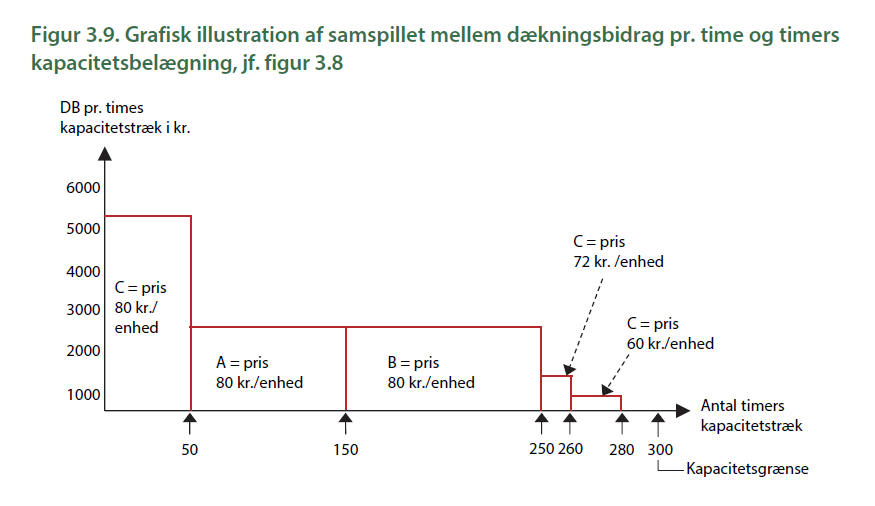 Virksomhedens økonomistyring
© Michael Andersen og Carsten Rohde
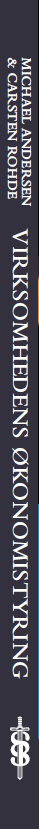 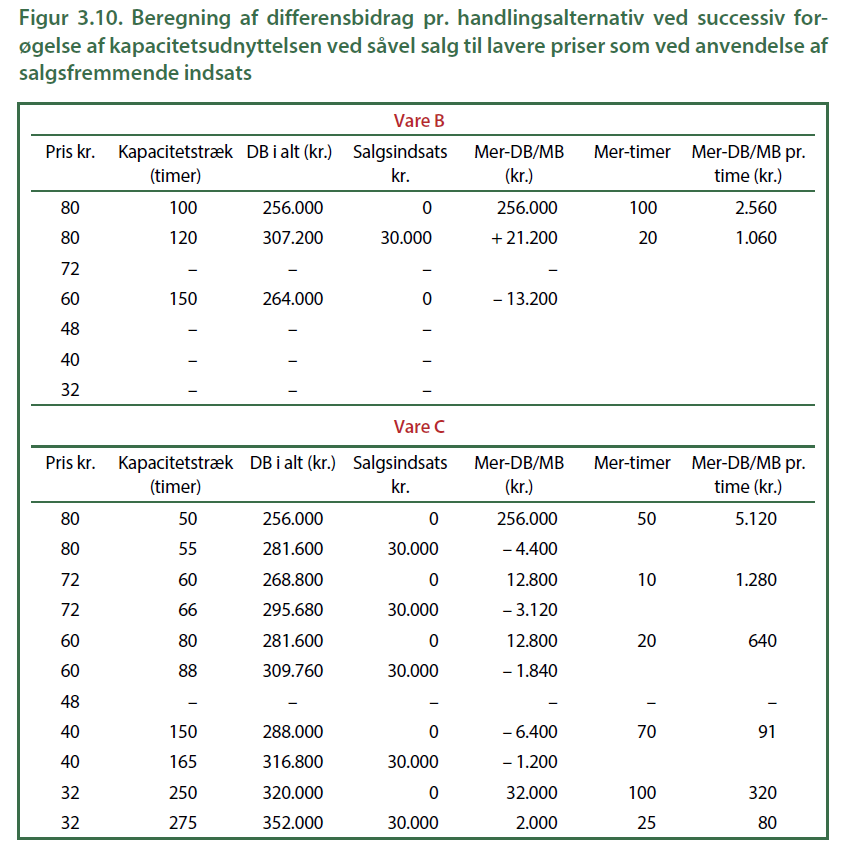 Virksomhedens økonomistyring
© Michael Andersen og Carsten Rohde
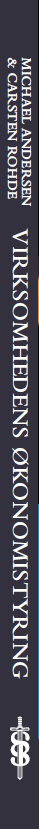 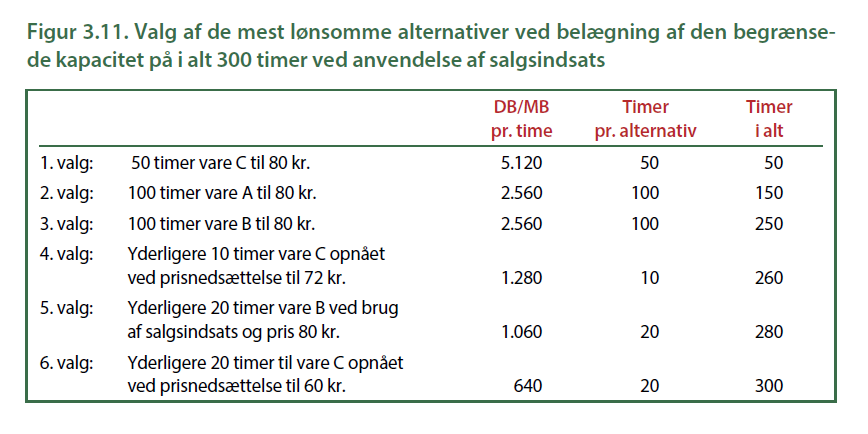 Virksomhedens økonomistyring
© Michael Andersen og Carsten Rohde
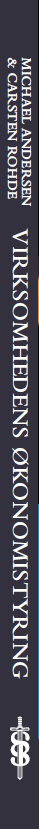 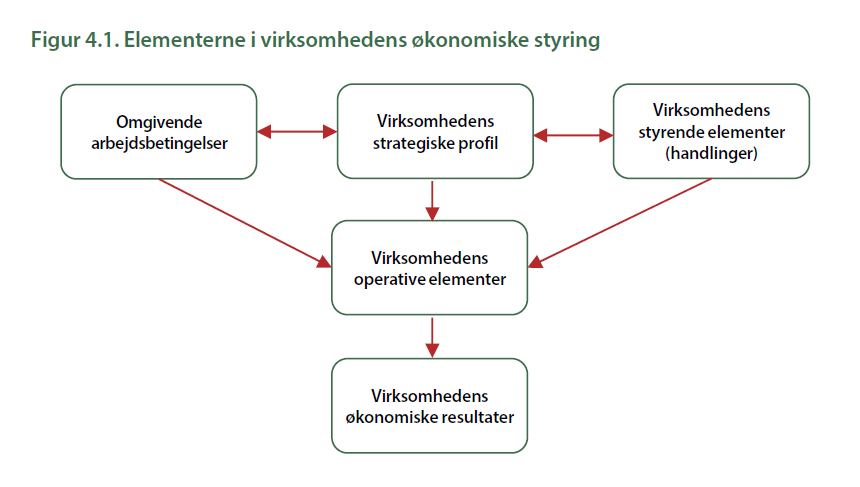 Virksomhedens økonomistyring
© Michael Andersen og Carsten Rohde
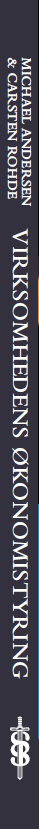 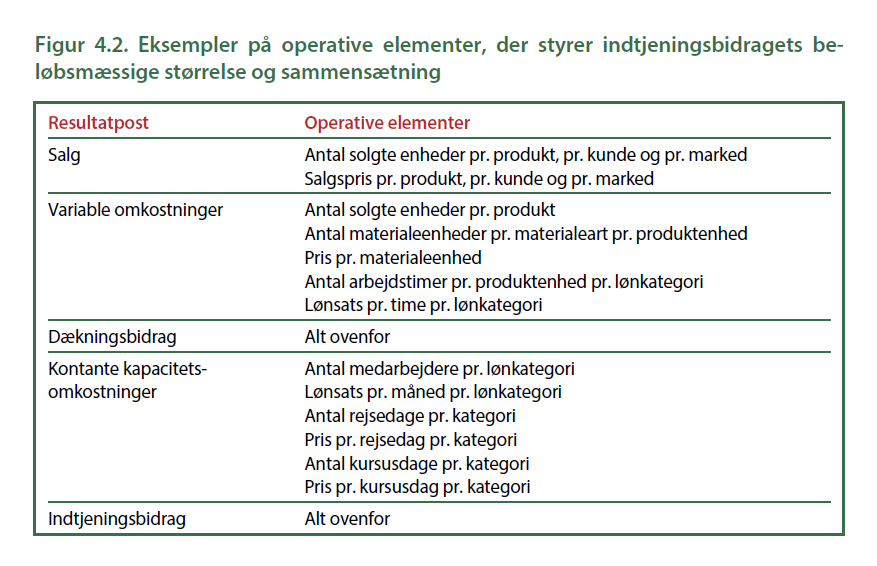 Virksomhedens økonomistyring
© Michael Andersen og Carsten Rohde
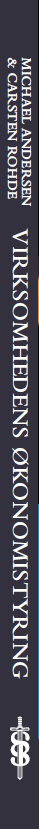 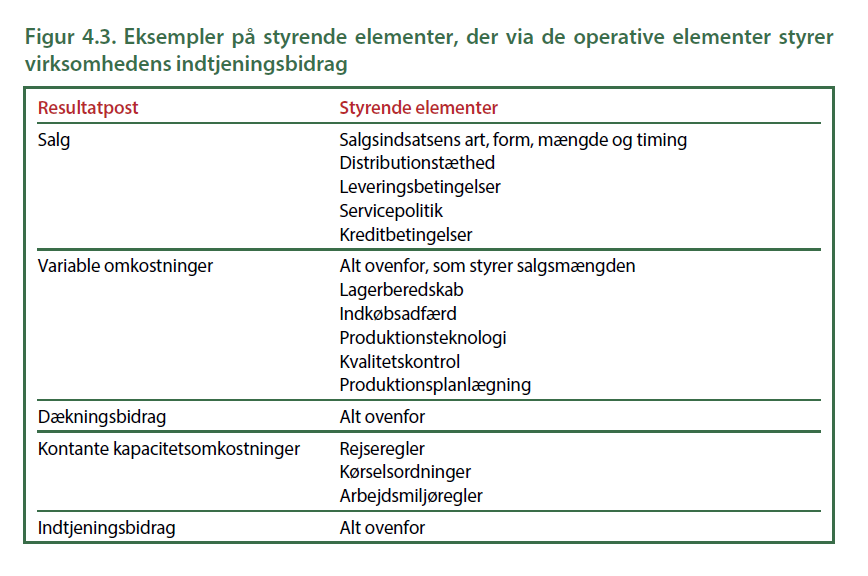 Virksomhedens økonomistyring
© Michael Andersen og Carsten Rohde
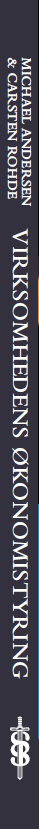 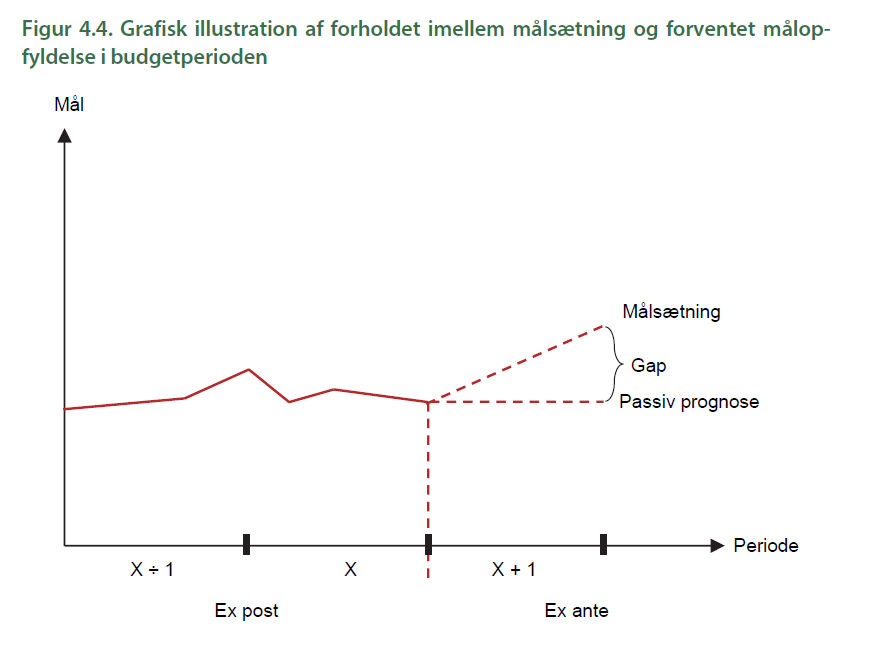 Virksomhedens økonomistyring
© Michael Andersen og Carsten Rohde
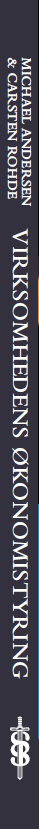 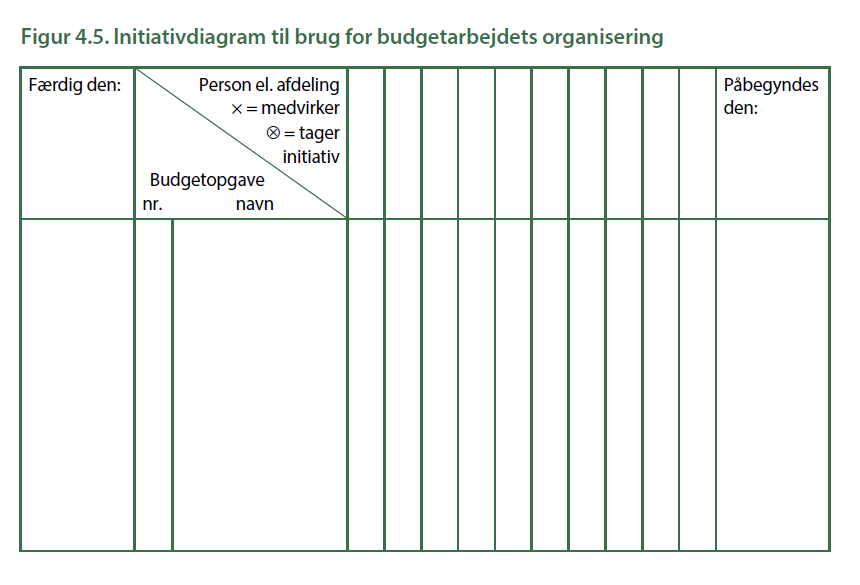 Virksomhedens økonomistyring
© Michael Andersen og Carsten Rohde
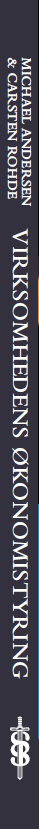 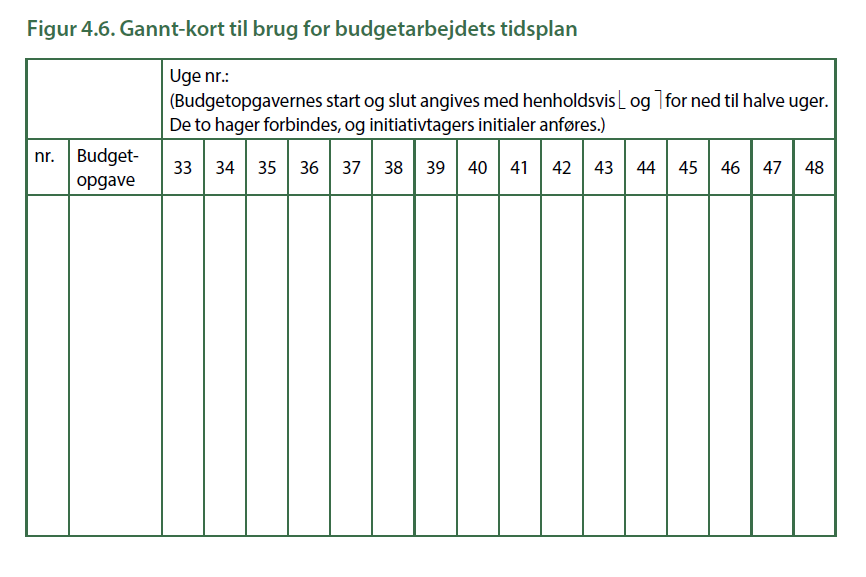 Virksomhedens økonomistyring
© Michael Andersen og Carsten Rohde